Bullying
What do we do about it?
Introductions
Mrs Martin – Head of Pastoral Care
Mr Sheppard – Head of Student Wellbeing
Ms Kolakowski – Head of PSHCE/Personal Development
For every bad thing that happens or nasty comment made, there is a really deep-rooted meaning behind it.
Whilst it is important to support the victim, it is equally important that we see the bigger picture and realise that the person behind it is dealing with something as well.
What is Bullying?
Bullying is behaviour by an individual or group, repeated over time, that intentionally hurts another individual or group either physically or emotionally. 
BULLYING IS NOT…
A fall out amongst friends, even if it happens more than once
Someone giving you a ‘look’ or ignoring you
A person stating they don’t like you/want to be friends with you
If you report bullying to us we:
follow the Anti-Bullying Policy which has clear guidelines on how to deal with bullies.
investigate all allegations/reports thoroughly
take action, as necessary, to prevent further incidents taking place
If you report bullying to us we do:
Anti-Bullying Guidelines
If you report bullying to us we will not:
rush an investigation – it often takes time to resolve issues
share information with other students, parents, teachers – it is confidential
advertise any sanctions put in place or discussions had with students/parents
How you can report concerns
Every site has an anti-bullying box – the boxes are checked several times a week and concerns are addressed, as appropriate.
You can report e-safety or cyber bullying on the VLE.
You can talk to your tutor, Student Manager or
    any other trusted adult at school who will listen 
    to your concerns.
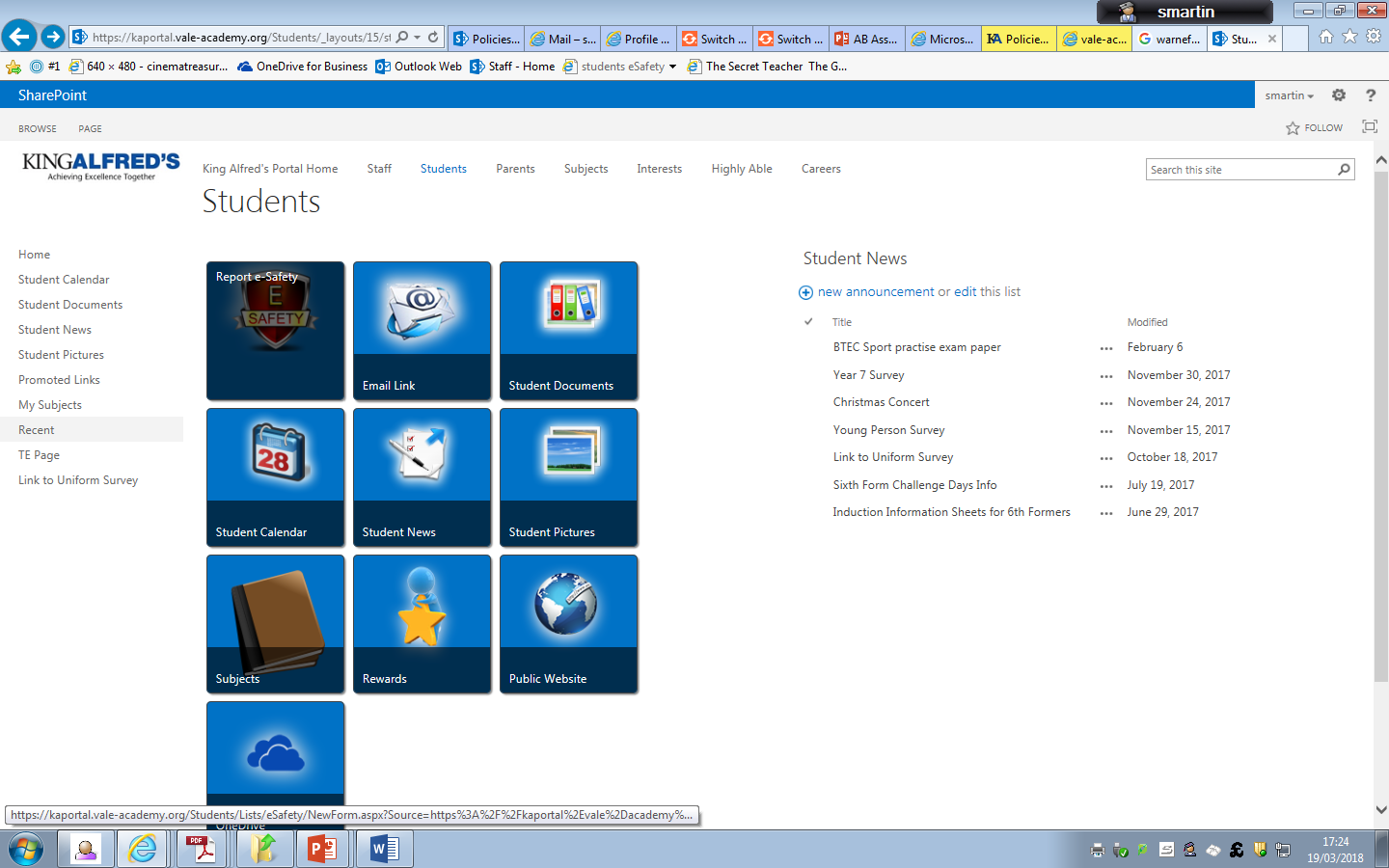